Microsoft Workloads onAmazon Web Services
Carmela Gambardella
AWS Solutions Architect
1
Agenda
1. Why migrate to the cloud
2. Benefits of AWS for Windows workloads
3. Flexible licensing options
4. Jumpstart cloud migration
5. Migration tools & programs
2
[Speaker Notes: Durante questa presentazione, spiegheremo perché spostare i propri carichi di lavoro basati su Microsoft Windows in AWS facilita il percorso verso la trasformazione digitale.
Vedremo quali sono i benefici che spostare I propri carichi di lavoro anche in termini di licensing.

Termineremo con una panoramica di quelli che sono gli strumenti ed I programmi a supporto per migrare le applicazioni qindows based in AWS.]
Agenda
1. Why migrate to the cloud
2. Benefits of AWS for Windows workloads
3. Flexible licensing options
4. Jumpstart cloud migration
5. Migration tools & programs
3
Drivers for migrating to the cloud
Discovercost savings
Better resource efficiency
Increased operational resilience
Improved business agility
[Speaker Notes: Customers are modernizing their corporate and 3rd party applications to the cloud in record numbersThe cloud market will reach $1.25T by 20251 

Ci sono  una serie di diversi fattori di business che guidano le organizzazioni a migrare verso il cloud.
Anni fa utilizzare il cloud era percepito come utilizzare nuove tecnologie nell’ottica di un risparmio costi.
Assistiamo a numerosi progetti di consolidamento di data center, in particolare nelle organizzazioni che sono state coinvolte in  acquisizioni o che hanno sperimentato l'espansione delle infrastrutture nel corso degli anni. Qualsiasi organizzazione attenta ai costi sta cercando modi per migliorare il proprio assetto interno nell’ottica di risparmio costi.

Un altro fattore abilitante per l’adozione del coud è il fatto di poter disporre di risorse più efficienti e di poter mettere in campo attività che mirano all’automazione in modo da migliorare anche l’operatività delle loro organizzazioni.

E mentre ci sono molte ragioni per cui le aziende sono motivate a migrare i loro sistemi legacy nel cloud, spesso comprendendo decine di migliaia di server o dozzine di data center, stanno anche facendo molte domande su come possono farlo velocemente .

Recentemente si è compreso che utilizzare strumenti in cloud migliora l’agilità del proprio business oltre al fatto che consente di sperimentare correndo rischi notevolmente ridotti.]
Future-proof your legacy IT investments
Customers rely on Microsoft workloads
70% of on-premises apps run on Windows Server (source: IDC)
End-of-life software can leave applications vulnerable and outdated
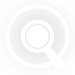 [Speaker Notes: Oggi circa il 70% del business delle applicazioni locali delle aziende è basato su Windows Server (IDC di origine). Un numero significativo di applicazioni aziendali locali ha un software EOL o è fuori supporto, il che può rappresentare un grosso rischio per la sicurezza.
Ad esempio, è stata annunciato che a Luglio 2019 il support di Microsoft SQL Server 2008 e 2008 R2 terminerà- questo vuol dire che non ci saranno più security update periodici per questi software.
Questi potranno continuare a girare su AWS ma chiaramente non saranno più disponibili hot fixes e patches di sicurezza.
Questi clienti non sono supportati da Azure e sono alla ricerca di un approccio per migrare al cloud con il minor numero di piattaforme e senza un aumento del debito tecnico.

AWS può aiutarti a migrare da piattaforme non sicure.]
Agenda
1. Why migrate to the cloud
2. Benefits of AWS for Windows workloads
3. Flexible licensing options
4. Jumpstart cloud migration
5. Migration tools & programs
6
[Speaker Notes: AWS ti aiuta a risparmiare sui tuoi investimenti esistenti in applicazioni Microsoft con opzioni che portano le tue licenze (BYOL). Per molte nuove applicazioni, è anche possibile acquistare licenze Windows Server con l'acquisto dell'istanza EC2.

Una volta su AWS, ti aiutiamo ad abilitare la trasformazione digitale sui tuoi carichi di lavoro Windows in esecuzione su AWS e ti aiuta a risparmiare denaro riducendo la tua dipendenza dalle licenze Microsoft.

In effetti, ci sono molti vantaggi nell'eseguire i carichi di lavoro Microsoft Windows su AWS che esploreremo oggi e che contribuiranno a fornire una rapida accelerazione verso la trasformazione digitale.]
Why Customers Choose AWS for their Microsoft Workloads
Security & Compliance
Global Reach & High Availability
Most Experience
50+
64
10
72
Availability zones spanning 21 geographic regions
Compliance Attestations
Years running Windows workloads
HIPAA, FISMA, ITAR, EU Model Clauses
SOC-1,2,3 FIPS, ISO
price reductions since 2006
Windows core technologies (i.e. core power shell, .NET, Windows containers, serverless) supported on AWS
165+
Customer Obsession & 
Innovation
Improve TCO
Service offerings
[Speaker Notes: For Windows workloads that rings true as we have the most experience customers successfully migrate and scale their Windows workloads on AWS since 2008 –  four years longer than Azure. 
[Amazon Web Services è il cloud più utilizzato dagli utenti Windows, superando Microsoft Azure per il numero di utenti e l'ampiezza dell'offerta.
Su AWS sono supportate tecnologie core di Windows come power shell core, .net, windows containers, serverless.


More Experience Running Windows Server Workloads in the Cloud - AWS was the first major cloud platform to offer Windows Server instances in 2008 and, today, hundreds of thousands of customers across all industries including Adobe, Autodesk, Capital One, General Electric, Hess, Kaplan, Pitney Bowes, Riot Games, and Siemens trust AWS to run business-critical Windows workloads such as Exchange, SharePoint, SQL Server, Active Directory, and Dynamics.

La più ampia struttura globale e l'architettura più disponibile: una regione AWS è composta da più zone di data center fisicamente separate (AZ) che funzionano su reti elettriche distinte per fornire un livello elevato di protezione da disastri per l'alta disponibilità. Abbiamo 18 regioni composte da 55 AZ.
Ognoi AZ è composta da più data centers che consentono di disporre di centinaia di server in ogni AZ
(per Azure un Availability set è un Gruppo logico di VM all’interno di un datacenter)

https://docs.aws.amazon.com/AWSEC2/latest/UserGuide/EBSOptimized.html
https://docs.aws.amazon.com/AWSEC2/latest/UserGuide/EBSVolumeTypes.html

Most Secure - AWS leads in the number of Certifications –25% more certifications that Azure (54) vs Microsoft (46) (as of re:Invent 2017) that enable customers to reduce both the scope and cost of audits they undertake to comply with applicable laws and regulations.  Azure also double-counts for SQL Server and Windows Server for the same certification in a lot of areas. All services are GDPR ready as well.   [INTERNAL NOTE: # of certifications may not be available on AR wiki: https://w.amazon.com/index.php/AWS%20Communications%20Portal#HPublicAWSStats]

Broadest and Deepest Platform - AWS is continually expanding our services to support virtually any cloud workload and enterprise applications. We launched SQL Server 2017 on Linux and .NET Core on Linux earlier this year to help make it easier for customers begin their open source journey. Customers have already used DMS to migrate more than 45,000 databases since it launched in March 2016 to move from SQL to PostGres on Aurora

We continue to bring value to our customers with 67 price reductions including the SQL STD reducing last year.]
Most experience and a growing customer base
10
400%
Years 
Helping customers run and scale Windows Workloads in the cloud
Growth 
		Between 2015 and 2018 of AWS 			enterprise customers using Amazon 		Elastic Compute Cloud (Amazon EC2) 		for Windows Server
[Speaker Notes: Abbiamo un'ampia base di clienti che eseguono applicazioni Microsoft mission-critical su AWS guidate da clienti aziendali. Tra il 2015 e il 2018, il numero di clienti aziendali AWS che utilizzano Amazon EC2 per Microsoft Windows Server è cresciuto di oltre il 400%. Questa straordinaria crescita mostra come i clienti si fidino di AWS per i loro carichi di lavoro critici per l'azienda.

Oggi centinaia di migliaia di clienti in tutti i settori, tra cui Coca-Cola, Adobe, Autodesk, Capital One, General Electric, Hess, Kaplan, Pitney Bowes, Riot Games, Sysco e Siemens, si fidano di AWS per eseguire carichi di lavoro aziendali critici come Exchange , SharePoint, SQL Server, Active Directory e Dynamics.]
Worldwide Windows Public Cloud IaaS Instances by Cloud Provider, 2017
Public cloud leaders prevail in the Windows market segment of the infrastructure as a service market
Others
11.4%
Azure
30.9%
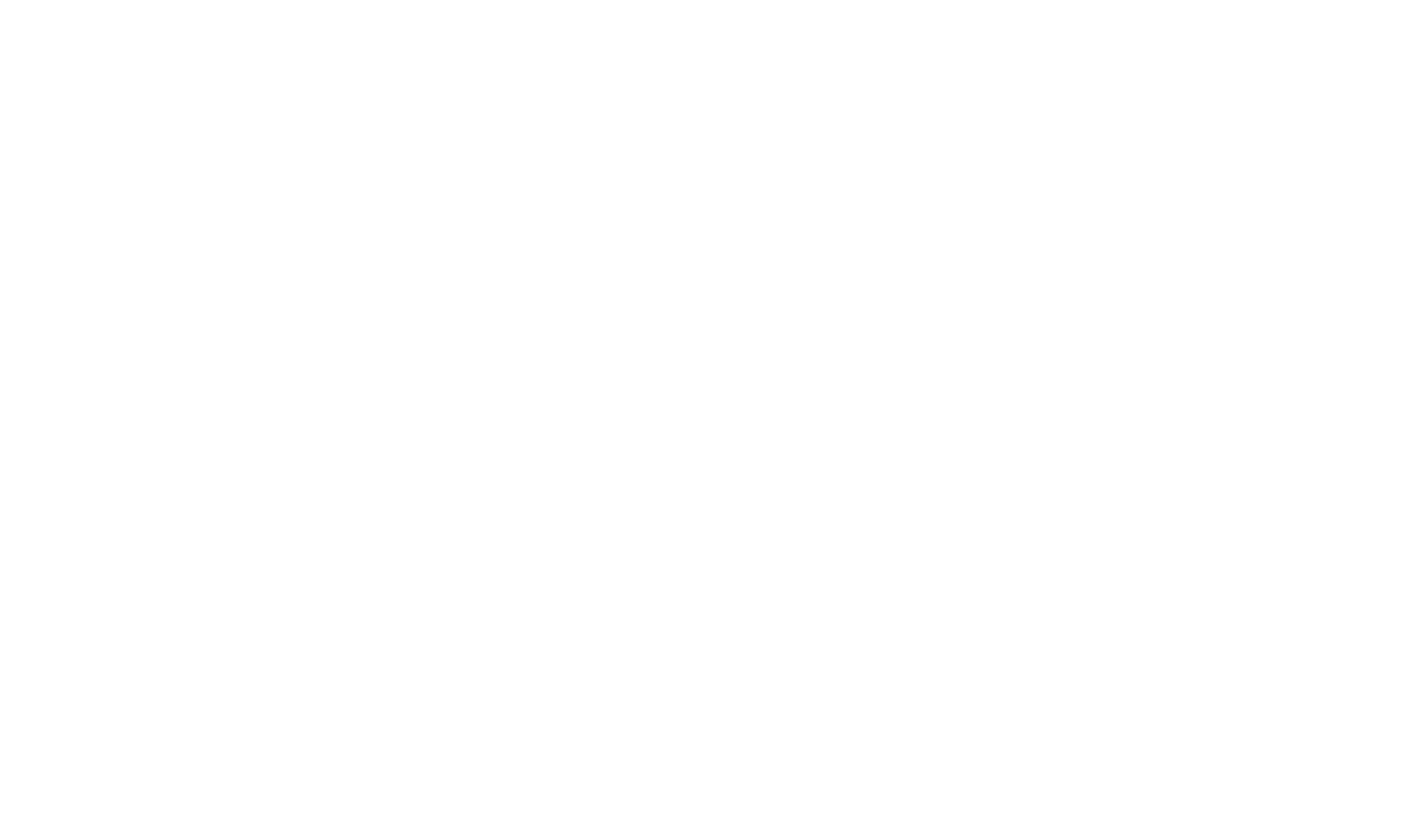 57.7%
Note: Includes Windows instances deployed in the publiccloud IaaS market during 2017 Source: IDC estimates, 2018
IDC, Windows Server Operating Environment Market Update,  Doc # US44217118, Aug 2018
https://d1.awsstatic.com/analyst-reports/IDC_Slide_WindowsonAWS_JM181015.pdf
[Speaker Notes: Based on data from IDC, we know that 2x of the market segment share of Windows Workloads are on AWS. In fact, 57.7% of market segment share is done on AWS of all Windows in the Cloud!

This innovation is one of the main reasons customers choose AWS.]
Customer obsession drives our migration solutionsAWS led in more 4-star rated reviews across 10+ categories(compute, security, customer service, innovation..)
350
300
Gartner Peer Insights ratings
250
200
AWS
150
Insight and real-world experience of more than 23,000 peers at enterprises
100
50
0
Azure
Google
Respondents
[Speaker Notes: As a company, we are truly focused on the customer. It’s in our DNA. In this chart, you’ll see AWS leads in the 5-star and 4-star review categories overall (point to the delta)
Scores from Gartner Peer Insights, highly reputable, shows (as of 3/19/18) AWS led in more 4-star rated reviews across 10+ categories…IT Ops categories: compute, security, customer service, innovation…Reviews are rigorously vetted by Gartner


We’re focused on customer needs not locking you into a long term licensing agreement.


https://blog.aboutamazon.com/innovation/amazon-thanks-customers-for-1-ranking-in-harris-poll-on-corporate-reputation]
SQL Server on AWS exhibited 2X+ better price/ performance than Azure
SQL Server on Amazon EC2 consistently outperforms Azure across a variety of machine types
https://zkresearch.com/blog/2018/11/comparing-sql-server-deployments-on-microsoft-azure-and-amazon-web-services
*Results for Small and Medium configuration available on https://zkresearch.com, a 3rd party research firm
[Speaker Notes: DB Best, an awesome enterprise database consulting company, just wrote two blogs – one for Azure and one for AWS – that showed how to get the best price/performance for running SQL Server in the cloud. ZK Research took these blogs and compared the results from DB Best to show an apples to apples comparison.
 
And the results were very interesting! ZK Research points out that SQL Server on AWS consistently shows a 2X+ better price performance using HammerDB, a TPC-C-like benchmark tool compared to Azure!  This first chart shows AWS in pink, and Azure in blue, the cost of 1 billion transactions per month.  For this, SMALLER IS BETTER, AWS is cheaper!
 
<CLICK> And then ZK Research dove into performance of SQL Server – and again – AWS in pink and Azure in blue -- SQL Server on AWS outperforms SQL Server on Azure.  And it’s close to 3X. In this case the bigger the bar the better. 
 
Net Net – SQL Server on EC2 consistently outperforms Azure]
Enterprise-Grade Security
Security full fine-grained level control
AWS natively built in security from the ground up
Have millions of active customers every month that inform our security 
More than 50 compliance certifications and accreditations
“We worked closely with the Amazon team to develop a security model, which we believe enables us to operate more securely in the public cloud than we can even in our data centers.” Capital One
[Speaker Notes: AWS has built security and compliance from the ground up giving customers full fine-grained control. Security full fine-grained level control: a customer might restrict a user to create only a database in a specific Region, from 3-5 pm on Monday to Friday, only on a virtual private cloud, and only in an M4 instance with a maximum number of IOPs. This only can be done in AWS

AWS natively built in security from the ground up. Over 1 Million active customers inform our security with security capabilities built for our most stringent customers.

Customers have the sole authority to define where data is stored and our shared responsibility model defines  what security measures (AWS) implements and operates (security of the cloud) and what security measures the customer implements and operates (security in the cloud).

AWS is the cloud provider with more compliance certifications and accreditations (+50)  in the market.

We offer value added services to monitor, detect and respond to sensitive data stored in AWS with AWS Systems Manager, our heterogeneous managed systems management service including: run command, SWAM, software/patch installation & configuration management.
Customers like Capital One recognizes that operates more securely in the AWS public cloud than in their data centers.

Most Comprehensive Suite of Security Capabilities - AWS is the most trusted platform with more than twice the compliance certifications of any other vendor. We have the broadest and deepest security management functionality with services that allow you to manage every aspect of security including infrastructure security, encryption, identity, access control, configuration, compliance, and auditing. We offer 3 ways to encrypt your data including server side with services like S3, CloudHSM that let you store the encryption keys in dedicated Hardware Security Modules (HSMs) designed and validated to government standards, and our Key Management Service (KMS) which allows you to do one click creation of keys, a simple way to rotate them, and integration with CloudTrail for logging key access. We have very fine-grained Identity and Access Management where you can set identities by individual, location, and time, and you can control which API calls they can make. No other provider offers this much choice or this level of granularity and control. Our focus on security is the reason why some of the world’s most security conscious organizations like Capital One describe their AWS environment as more secure than their own datacenters.]
10 years of innovation for Windows on AWS
License Manager
Lambda Support for PowerShell Core
.NET Developer Hub
143 instance types, 37 instance families
Windows Server 1803
Dedicated Host Enhancement Tag-On
Sessions Manager
60 different AMIs for Windows workloads
AWS X-Ray .NET Core Support
.NET Developer Hub
DynamoDB Accelerator SDK for .NET
EC2 Windows on Bare Metal/Hyper-V AMI
.NET Core 2.1 on Linux AMIs
Hyper-V support in SMS
SQL 2017 AMI AL2/Ubuntu
Windows Deep Learning AMI
.NET Core & Powershell on AL2/Ubuntu
Customer Adoption
Application-consistent Snapshots through VSS
.NET Core 2.1 Support with Lambda  & X-Ray
SQL Server 2017
Windows for Lightsail
.NET on Lambda & AWS CodeBuild
Trusted Advisor checks for Windows
X-Ray .NET SDK
EC2 Systems Manager
Amazon ECS for Windows Containers
Microsoft SharePoint 2016 (Marketplace)
Windows Server 2016
EC2 Dedicated Hosts (BYOL)
SQL Server 2016
AWS Directory Service
Windows Server & EC2
EC2 Run Command
SAP instance on AWS 2012
Windows Server 2012
Microsoft SCVMM Plug-in
SQL Server
SQL Server 2012
EC2 Dedicated Instances (BYOL)
AWS Tools for Windows PowerShell
2008
2010
2012
2014
2016
2018
Today
.NET
Windows Server 2003
Windows Server 2008 R2
SQL Server 2008 R2
SQL Server 2008 R2
Amazon RDS adds SQL Server
App Modernization
Microsoft SCOM plug-in release.
Visual Studio Toolkit
WS 2008 & SQL Server 2008
.NET SDK
[Speaker Notes: Abbiamo effettivamente iniziato il viaggio nel 2008. E anno dopo anno, abbiamo rilasciato servizi e nuove funzionalità basandoci sul feedback di clienti! Il ritmo e il ritmo dell'innovazione sono strabilianti. In effetti, ci sono stati 28 lanci nel 2018 
Oggi le aziende possono migrare e innovare ancora più velocemente, grazie all'innovazione che stiamo offrendo:

<CLICK> Windows Server ed EC2, fornendo le versioni più recenti e migliori mantenendo la compatibilità con le versioni precedenti, <CLICK> SQL Server, offrendo servizi sia standard che gestiti attraverso le ultime versioni <CLICK> .NET, fornendo supporto per l'intero ciclo di vita dello sviluppo e < Fare clic su> Modernizzazione dell'applicazione, a partire da AI e ML. Ultimo ma non meno importante, la gestione dei sistemi si estende su tutte queste categorie. 
Il messaggio è : la totalità di ciò che offriamo.]
Customer success running Windows on AWS
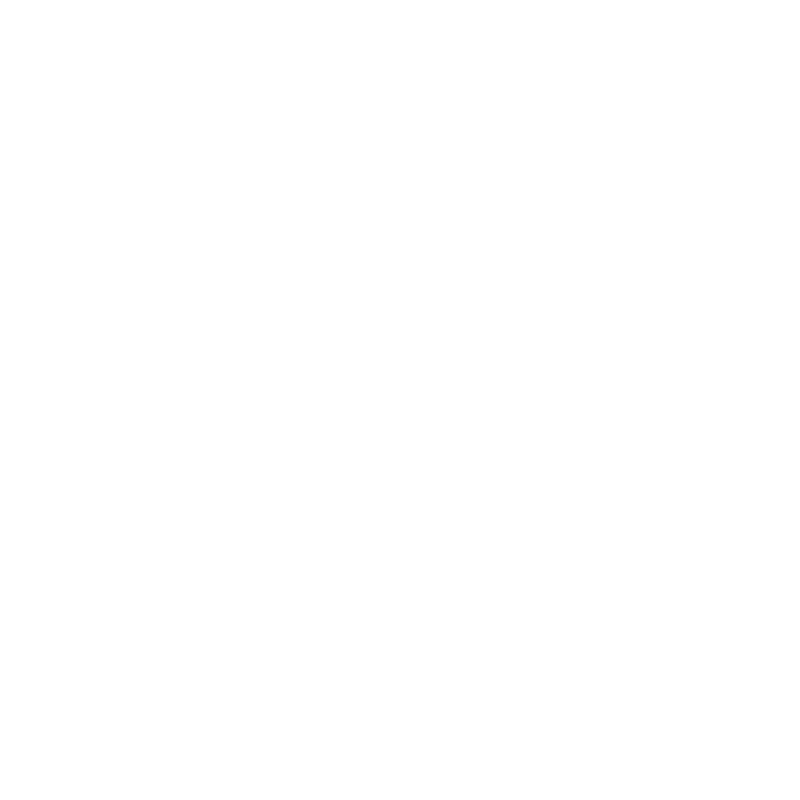 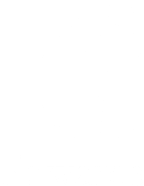 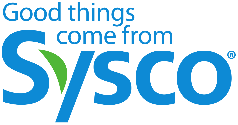 “We chose AWS for our data center workloads, including Windows, based on our assessment of the security, availability and performance of the platform.”
Rajeev Bhajwardi,
Sr. Director Enterprise Technology
”We’ve seen much stronger performance for our database-backup workloads and we’re also saving 75% on our monthly backup costs.”Richard Sharp,
Director of Databases
“The entire AWS team and Partner community was instrumental in the success of our Windows Server migration and made it a real smooth transition.”
Frank Merli,VP Infrastructure
[Speaker Notes: [note: more logos in appendix]

Infor –Spoke on stage at re:Invent 2017”We’ve seen much stronger performance for our database-backup workloads and we’re also saving 75% on our monthly backup costs.”Randy Young,Director of Cloud Operations

Sysco Foods
Sysco Corporation is one of the many customers tell us that their Windows and SQL Server workloads run well in AWS. Sysco Corporation is the global leader in selling, marketing and distributing food products to restaurants, healthcare, hospitality, and educational facilities (you have probably seen the trucks on the road). Sysco needed to modernize and move mission critical Windows workloads running on-premise to AWS to improve reliability and stability.  They upgraded from Windows Server 2003 to Windows Server 2012 and successfully migrated to AWS. 

Edwards Lifesciences - Faced with lengthy capital refresh cycle of 2+ years; disparate data center architectures globally; no DR test in more than 5 years. Rapidly growing business was demanding more of IT than “keep the lights on”. AWS selection following detailed POC to compare cloud providers on Compute, Network, Storage and Security
Took a “no new on-prem servers” approach to move 500 applications in 2016 – JD Edwards ERP, Product Lifecycle Platform, and Managed Equipment. 2,000 more workloads moving to AWS in 2017. CorpInfo partnered with AWS on developing migration plan.
Challenges: Late 2015 we did our overall IT strategy and looked at 3 year IT roadmaps. To satisfy the needs of what we had on our plate we had to pick one strategic option of the two available – on-premise or cloud. Upon analysis we realized that we would have to staff our organization with top talent, upgrade hardware in the data center, upgrade firmware, re-visit all contracts with all providers etc. Basically after working super hard for a year and a half, we might have a well functioning data center. It would still only get passing grade when it came to Growth and Speed. Cloud computing option looked more attractive, strategically. We could achieve the above Day One!... And build from there.. It was crystal clear that cloud computing was the option for us.
Selection Process: Once it was established that cloud was going to be the option for us, we started evaluating the leading contenders in this space – AWS and Microsoft Azure. We dug in and quickly POC’ed on both environments focusing specifically on the what Edwards needed. The key here is to POC on a real business application need, not theoretical. Our POCs were real and the results were for everyone to see! In 4 weeks, we arrived at our conclusion and chose AWS. Key categories evaluated were – Compute, Network, Storage, Ease of Management etc.
Hard line on no new data centers or servers (Story from Sal Chiovari. the CIO): Any new on-prem server, needs approval by CIO (exec sponsorship on move to cloud). Example:  had a service that was down in on-prem infra.  Team of 4-5 spent all weekend trying to get the service back up. CIO call on Sunday: why aren’t you doing this in Amazon? Team moved the service to Amazon and was up and running later that same day.

Hess 
“We haven’t met a workload we can’t run in AWS, and run better including Windows Server. With zero downtime”
Bill Rothe,VP Enterprise Systems

migration of multiple large Windows systems. Including Microsoft SQL Server, SharePoint, Exchange, Active Directory, Dynamics, and System Center with AWS MP for SCOM. Also SAP HANA, Documentum, Oracle Hyperion
Three phases so far: First divestiture, 170 instances, 6 months. Second divestiture, 90 instances, 3 months. Now working on migrating core business
Hybrid approach: Integrated networking via Direct Connect. Integrated authentication via ADFS on EC2 with AD on-premises.]
Premier support for AWS customers running Microsoft workloads
New support integration to improve customer experience


AWS Support engineers can escalate directly to Microsoft Support on behalf of AWS customers
[Speaker Notes: Il software Microsoft è supportato su AWS?
Sì. AWS Support sostiene i clienti che eseguono istanze EC2 basate su Microsoft Windows nel cloud AWS dal 2008, anno in cui è stato lanciato per la prima volta Windows Server su EC2. I nostri tecnici addetti al supporto hanno una profonda esperienza delle tecnologie Microsoft su AWS tra cui Amazon EC2, Amazon ECS, Amazon RDS, Amazon Workspaces e altri. Oggi, AWS ha ulteriormente migliorato le nostre capacità di supporto con un nuovo impegno diretto tra AWS Support e Microsoft Support, per garantire ai nostri clienti un'assistenza di alta qualità e la risoluzione dei problemi.
AWS è membro di Microsoft Partner Network, autorizzato alla vendita di software Microsoft secondo il contratto Services Provider License Agreement (SPLA) e Microsoft Gold Certified Hosting Partner. AWS è un partner autorizzato di Microsoft License Mobility e ha attualmente un contratto di supporto Premier con Microsoft.

Cosa si intende per contratto di supporto esteso tra Amazon e Microsoft e quali sono i vantaggi di cui posso beneficiare?
Per i clienti che hanno acquistato AWS Support al livello Business o Enterprise, AWS Support offre la possibilità di lavorare direttamente con i tecnici addetti al supporto Microsoft per risolvere i problemi relativi ai clienti che eseguono Microsoft Windows Server, SQL Server o Windows Desktop (tramite Amazon Workspaces) su AWS. Come risultato di tale contratto di supporto esteso, AWS può impegnarsi direttamente con Microsoft per la creazione della migliore esperienza di supporto possibile. Se necessario, AWS Support può inviare i problemi direttamente a Microsoft e collaborare con i tecnici addetti al supporto Microsoft per garantire la verifica e la risoluzione dei problemi. AWS Support può collaborare direttamente con i tecnici addetti al supporto di Microsoft per accelerare la risoluzione di un caso di assistenza e, se necessario, per risolvere i problemi riscontrati dai clienti di AWS Support a livello Business o Enterprise. AWS non condividerà alcuna informazione del cliente o dettagli specifici senza il consenso di quest'ultimo.
Per i software non acquistati tramite AWS, AWS Support può aiutare a identificare e risolvere i problemi relativi ai servizi AWS e, con il permesso dell'utente, collaborare con Microsoft alla risoluzione dei problemi relativi ai servizi AWS.
Il contratto di supporto esteso tra AWS e Microsoft non sostituisce il contratto di supporto Microsoft


Customers who subscribe to AWS Support at the Business or Enterprise tier can submit issues through the AWS Support Center console. If the AWS Support Engineer finds that the problem is due to a Microsoft product or driver, the AWS Support Engineer can file a case with Microsoft and proceed with joint troubleshooting. See more about this in our faq: https://aws.amazon.com/windows/faq/


[for existing customers]
You can also easily trouble shoot issues with our EC2Rescue feature:
EC2Rescue for EC2 Windows is a convenient, straightforward, GUI-based troubleshooting tool that can be run on your Amazon EC2 Windows Server instances to troubleshoot operating system-level issues and collect advanced logs and configuration files for further analysis. EC2Rescue simplifies and expedites the troubleshooting of EC2 Windows instances.
https://aws.amazon.com/premiumsupport/knowledge-center/ec2rescue-windows-troubleshoot/]
Learn from experienced partners
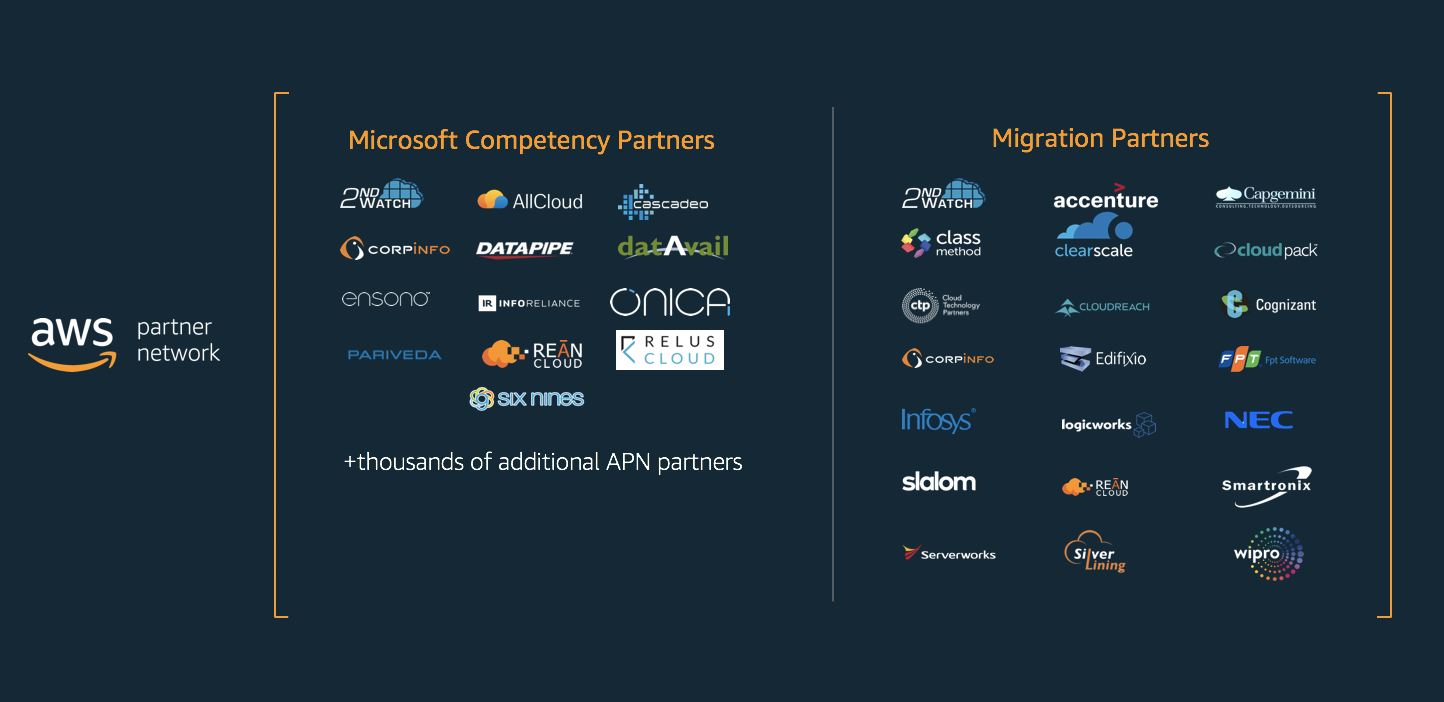 [Speaker Notes: Windows Rapid Migration Program (WRMP) and WRMP for EOS
Enabling qualified Microsoft Workloads partners to help customers rapidly migrate their first New Windows applications to AWS, or migrate and upgrade Windows/SQL Server 2008/R2 to AWS]
Agenda
1. Why migrate to the cloud
2. Benefits of AWS for Windows workloads
3. Flexible licensing options
4. Jumpstart cloud migration
5. Migration tools & programs
17
Reduce costs by leveraging existing Microsoft investments
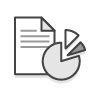 Minimize risk with your digital transformation

Improve your security posture with end-of-support workloads (EOS)

Extend your existing Microsoft investments with bring-your-own-licenses (BYOL)
[Speaker Notes: abbiamo parlato di come AWS sia l'unico fornitore di servizi cloud a supportare i sistemi operativi a 32 bit per ridurre al minimo i rischi in modo da poter concentrarsi sull'innovazione.
Nessun altro fornitore di servizi cloud ha aiutato i clienti a migrare all'architettura cloud attraverso una serie completa di best practice per la pianificazione della migrazione.
Riduci al minimo la cronologia dei rischi più lunga per aiutare i clienti a navigare lungo la loro trasformazione digitale
Migliora la tua sicurezza con EOS (Windows 2003 / SQL 2005) con le nostre migliori soluzioni di sicurezza - oltre 50 certificati di conformità

AWS ti aiuta anche a risparmiare sui tuoi investimenti esistenti in applicazioni Microsoft con opzioni che portano le tue licenze (BYOL). Per molte nuove applicazioni, è anche possibile acquistare licenze Windows Server con l'acquisto dell'istanza EC2.

Diamo un'occhiata alla ripartizione delle licenze Microsoft su AWS ...]
Flexible options for Microsoft licenses in the AWS cloud
AWS licensing
Bring licenses to AWS
Buy license-included instances from AWS (Windows Server, SQL Server)
Flexible pay-as-you-go licensing choices
Bring your license mobility benefits to AWS
Bring licenses to AWS without paying software assurance
Dedicated options for 
licenses not eligible for 
License Mobility
Default tenancy for License Mobility eligible products with Software Assurance
[Speaker Notes: AWS offre scelte flessibili di ottimizzazione dei costi per i clienti e offre opzioni che si adattano al meglio alle tue esigenze. Classifichiamo le licenze in 3 tipi ..

Senza Software Assurance: utilizzando gli host dedicati di Amazon EC2, puoi accedere a capacità hardware completamente dedicata, grazie alla quale puoi usare le licenze software Microsoft già in tuo possesso nel Cloud AWS, anche senza Software Assurance.
Ulteriori informazioni »
Con Software Assurance: Microsoft License Mobility through Software Assurance consente di importare diverse licenze software Microsoft nel Cloud AWS per l'impiego con Amazon EC2. –Es di prodotti idonei: Microsoft Exchange Server• Microsoft SharePoint Server• Microsoft SQL Server• Microsoft System Center• Microsoft Servizi Desktop remoto (CAL utente)• Skype for Business Server Microsoft• Prodotti Microsoft Dynamics• Microsoft BizTalk Server
L'uso dei software Microsoft è soggetto ai termini di Microsoft.]
Buy license included instances from AWS
AWS manages licensing compliance

Supports current and many legacy versions

Windows Server Client Access Licenses (CALs) are not required
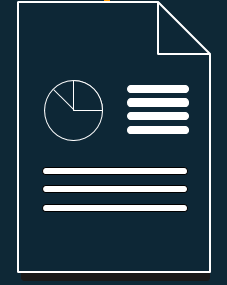 [Speaker Notes: License-included: 
You can buy Windows Server, or Windows Server + SQL Server from AWS with EC2 Instances
Current and legacy versions available from AWS Marketplace or AWS Management Console
License costs included in AWS bill
AWS handles license compliance

Acquistare licenze Microsoft tramite AWS con EC2 e RDS offre diversi vantaggi.
Gestione della conformità delle licenze gestita da AWS
Supporto per la versione più recente e per diverse versioni precedenti del software Microsoft
Licenze CAL (Client Access Licenses) di Windows Server non necessarie nelle AMI Amazon EC2 con Windows server – includono due licenze di servizi di desktop remoto per semplificare amministrazione.]
Bring your own licenses to AWS (BYOL)
Take advantage of the efficiencies of the cloud while still purchasing perpetual licenses

Extend the lifecycle of your investments without additional hardware costs

Expedite your migration to the cloud with existing VMs
[Speaker Notes: Se hai acquistato Software Assurance con il tuo software Microsoft, potresti sfruttare i tuoi investimenti in contratti multi-licenza e passare al Cloud AWS senza pagare alcuna tariffa aggiuntiva per i prodotti Microsoft. La mobilità della licenza è un vantaggio disponibile per i clienti Microsoft con applicazioni server idonee e coperte da Microsoft Software Assurance. È possibile usare AWS VM Import per importare immagini di macchine virtuali dall'ambiente locale nel Cloud AWS, consentendo l'utilizzo di licenze software Microsoft esistenti e configurazioni di macchine virtuali in AWS.


Using License Mobility through Software Assurance or dedicated AWS infrastructure, you can save money on existing Microsoft licenses on AWS and derive a number of benefits:

Bring your own licenses:
Can use License Mobility through Software Assurance or Amazon EC2 Dedicated Hosts
Extend license investments to the cloud and pay only for AWS services you use
You are responsible for license compliance

Using AWS Config as the data source you can track configuration changes against physical resources such as sockets and cores. Before you begin launching BYOL instances onto AWS, ensure AWS Config has been enabled to record any changes. AWS Config keeps track of the changes that occur, including the instances and corresponding AMI IDs that ran. These changes are paired with Host level data, such as the Host ID and the number of sockets and physical cores installed. AWS Config will also keep track of instance tags. We recommend that you tag your instances with a meaningful identifier if you would like a human-readable way to identify BYOL instances in your AWS Config logs. Visit: https://aws.amazon.com/config/ for more information on AWS Config.]
Agenda
1. Why migrate to the cloud
2. Benefits of AWS for Windows workloads
3. Flexible licensing options
4. Jumpstart cloud migration
5. Migration tools & programs
22
[Speaker Notes: Moving your Microsoft workloads to the cloud can help ignite your digital transformation and help you start reducing technical debt very quickly and go beyond lift and shift…

I’ll quickly introduce running your Microsoft workloads on AWS and the migration tools & programs we offer to help you along your cloud journey.

AWS provides a comprehensive set of management tools for your Microsoft Windows Server workloads. EC2 Run Command helps you automate administrative tasks across a large fleet of instances.]
Running Microsoft Applications on AWS
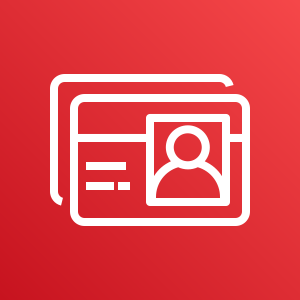 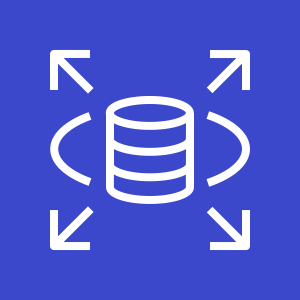 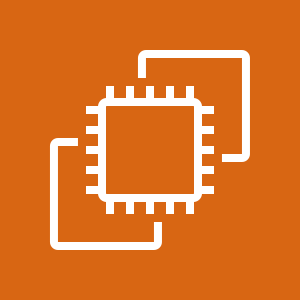 Relying on Active Directory for identity and access management
As a managed service using Amazon RDS
Self-managed using Amazon EC2
Close integration with your existing infrastructure
BYOL Windows & SQL
Purchase EC2 Windows + BYOL SQL
Purchase EC2 Windows + SQL
RDS for SQL Server 2008 R2, 2012 e 2014
[Speaker Notes: EC2 Windows
Per le applicazioni aziendali o di terze parti legacy e personalizzate, incluse le applicazioni line-of-business, è possibile avviare un database per supportare queste app utilizzando Amazon EC2 e Amazon EBS. Le app di Corp possono includere: MS SharePoint, Exchange, Skype for Business o sviluppate da un ISV che vengono utilizzate per la collaborazione e / o la produttività.
AWS consente di eseguire applicazioni aziendali in modo più efficiente e flessibile, mantenendo la gestione e il controllo dei locali.

Opzione più conveniente per l'hosting di app LoB su AWS
Gestisci il software, l'elaborazione e le risorse di archiviazione con il controllo completo
Gli AMI del database relazionale consentono di archiviare le immagini delle macchine del database per il provisioning rapido

Amazon Web Services ti aiuta a creare, distribuire, scalare e gestire le applicazioni Microsoft in modo rapido, semplice, sicuro e conveniente. Per le applicazioni IT aziendali, AWS offre una piattaforma cloud che consente di eseguire applicazioni Microsoft come SharePoint, Dynamics ed Exchange in un approccio più sicuro, facilmente gestibile e ad alte prestazioni. Per i proprietari di attività commerciali, AWS offre un servizio di database completamente gestito per l'esecuzione di Microsoft SQL Server, che consente di creare applicazioni aziendali web, mobili e personalizzate. Per gli sviluppatori Microsoft, Amazon EC2 per Windows Server offre una piattaforma di sviluppo flessibile e agile, profondamente integrata con Visual Studio e .NET per accelerare i cicli di sviluppo.

Amazon RDS
Amazon Relational Database Service (RDS) è un servizio gestito che semplifica la distribuzione di un database relazionale per supportare le app LoB in esecuzione su AWS
Automatizza le attività di amministrazione del database quali provisioning, patching, backup, ripristino, rilevamento guasti e riparazione
Le distribuzioni Multi-AZ forniscono il failover automatico
Integrazione con AWS Identity and Access Management per controlli granulari delle autorizzazioni delle risorse]
Amazon FSx for Windows File Server
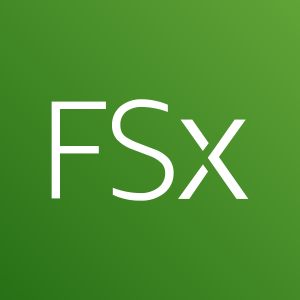 Lift and shift your Windows file storage with fully managed windows file servers
Native Windows compatibility
Fast and flexible performance
Enterprise-ready
Broad accessibility
Fully managed
[Speaker Notes: FSx for Windows
For customers looking to lift and shift Windows file systems – FSx is built on fully managed Windows Servers and integrated richly with other AWS services. This compatibility and performance is particularly important when moving workloads that require Windows shared file storage, like CRM, ERP, and .NET applications, as well as home directories. 
Built on Windows Server, you get native Windows file storage, delivering the compatibility, features, and performance needed to run Windows applications.
Provides NTFS file systems that can be accessed from up to thousands of compute instances using the SMB protocol.
Fully supports key NTFS file system features, including what other solutions commonly don’t support, like extended attributes, file change notifications, alternate data streams, hard links, soft links
Fully supports SMB 3.1.1 (backwards compatible with all SMB 2.0+ clients)
SMB performance features like SMB multichannel (a single client can establish multiple TCP connections to drive higher throughput) and SMB directory leasing (a client can own the cache for a particular directory)
Amazon FSx works with Microsoft Active Directory (AD) to integrate your file system with your Windows environments, including trust relationships with on-prem ADs
It supports the use of Distributed File System (DFS) Replication to enable multi-AZ deployments, and DFS Namespaces to enable namespaces that can span across many file servers

Find other FSx for Windows sales material in the BD wiki:
https://w.amazon.com/bin/view/AWS/Teams/Sales-BD/AWS-Services-BD/Storage_Service/FSxWindows/










We’re confident that it’s the best solution out there for lifting and shifting your Windows file storage to the cloud]
Extend your datacenter with VMWare cloud on AWS
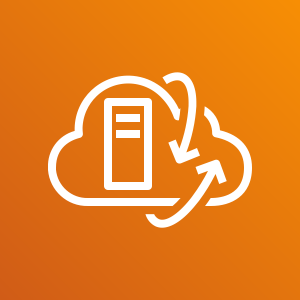 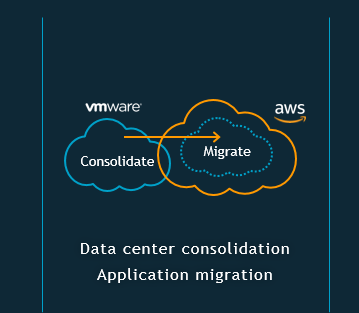 Consistent operations and live migrations from on-premises to AWS


Microsoft apps can move to Vmware Cloud on AWS without any change to MS licensing
[Speaker Notes: [internal note: see intro internal-only slide up front on positioning guidance on when to pitch VMware Cloud on AWS for Microsoft Workloads. If not a fit – prequalify to determine if you should remove this slide]. See Windows on AWS Sales Battlecard and playbook before pitching Vmware Cloud on AWS for Microsoft Workloads.

You can use AWS as a natural extension of your data center as part of your hybrid cloud strategy. Amazon EC2 Systems Manager helps you automatically collect software inventory, apply OS patches, create system images, and configure across your Windows and Linux operating systems. By providing a management approach that is designed for the scale and agility of the cloud but extends into your on-premises data center, EC2 Systems Manager makes it easier for you to seamlessly bridge your existing infrastructure with AWS. AWS Direct Connect and Amazon VPC help provide the networking foundation to create a dedicated, private connection between your data center and AWS that is isolated and secure. AWS Directory Service lets you extend your Active Directory policies to your AWS solution. 

VMware Cloud on AWS supports 3 scenarios:
Maintain & expand – enhance your on-prem. workloads with cloud capacity for backup/archive and to launch new apps
Consolidate & migrate – reduce costs by migrating workloads to the cloud – for fast move to the cloud, this scenario may be the best fit
Workload flexibility – Enhance DevOps and support major events with additional cloud “burstability”

For current VMware customers who want to accelerate cloud migration without change to their already virtualized legacy applications, VMware Cloud on AWS offers consistent operations and live migrations from on-premises to the AWS Cloud. Customers can move Windows applications to VMware Cloud on AWS without any change to the MS licensing and do not require Software assurance contracts with Microsoft.
 
For customers who plan to re-platform or re-architect applications soon after moving to the cloud, they can start that journey with running Windows-based applications on EC2, using their existing licensing or with flexible pay-as-you-go licenses from AWS.]
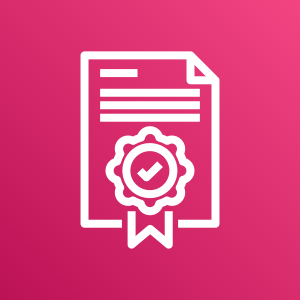 AWS License Manager
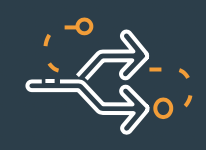 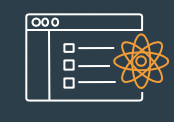 Manage licenses across hybrid environments
Flexibility to enforce license usage
Leverage nativeAWS Services
Gives administrators the ability to limit license violations before they happen
Inventory list to find resources and associate license configurations
Reduce the risk of non-compliance, misreporting, and additional costs due to licensing overages
Learn more at aws.amazon.com/license-manager
[Speaker Notes: Once on AWS,  we have a new service that is integrated with AWS Systems Manager that simplifies software license management for hybrid use cases across both cloud and on-premises. With License Manager, you get flexibility and control to track compliant license usage and proactively prevent overage, #1 concern with win. You no longer need to worry about expensive penalties from vendor audits.

We understand that each organization is different. Therefore, License Manager is designed to give you flexibility and control in administrating license usage according to your organizational structure and needs. It is not tied to any particular vendor—you can bring software license from Microsoft, Oracle, SAP, IBM, and many others. It helps you maintain complete visibility into license consumption regardless of whether you enforce licensing policies centrally or give more control to individual application teams.

AWS License Manager includes built-in integration with EC2, Systems Manager, CloudFormation, Service Catalog, and AWS Organizations. License Manager enables you to seamlessly track license usage across ALL your AWS accounts, enabling you to evaluate licensing policies and ensure compliance even before resources are launched.

Transition: If you’re a Enterprise customer, you know how time consuming it is to manage your licenses. And it’s not much fun, is it? Well we think you’ll love this new capability. Let’s take a look at how it works!]
Amazon CloudWatch Application Insights for .NET and SQL Server
Preview
Visualize root cause with CloudWatch Automatic Dashboards
Machine learning based anomaly detection for metrics and logs
Improved customer experience
Learn more at aws.amazon.com/cloudwatch/getting-started
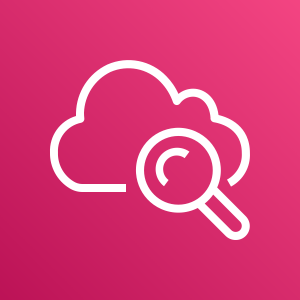 [Speaker Notes: Getting started with AppInsights is easy. 

It takes a few clicks in AWS CloudWatch console to onboard applications to AppInsights. Once onboarded, AppInsights identifies metrics, logs and events across application stack and immediately begins analyzing large amount of monitoring data and detects actionable problems with application.

Application owners can then drill down for further details for each problem and take quick remediation actions using Systems Manager Automation Runbooks to shorten their resolution time. 

All of this leveraging machine learning to ultimately deliver a vastly improved customer experience!

CloudWatch Application Insights per .NET e SQL Server analizza costantemente i log e i parametri metrici di diverse applicazioni, per individuare automaticamente problemi comuni, come errori di backup di SQL, che posso avere un impatto sulle tue applicazioni. Una volta eseguito l’onboarding delle applicazioni .NET, puoi facilmente identificare gli errori di risoluzione dei problemi attraverso informazioni generate dal sistema. È inoltre possibile approfondire questioni specifiche con i pannelli di controllo di CloudWatch generati dinamicamente.

Transition: so how do you get started?]
Agenda
1. Why migrate to the cloud
2. Benefits of AWS for Windows workloads
3. Flexible licensing options
4. Jumpstart cloud migration
5. Migration tools & programs
28
Azure to AWS Migration Tool
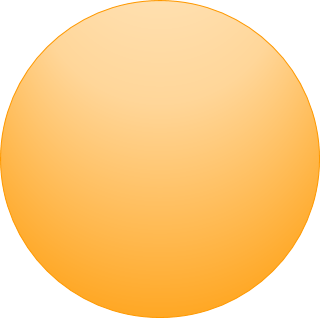 Support for Azure to AWS Migration
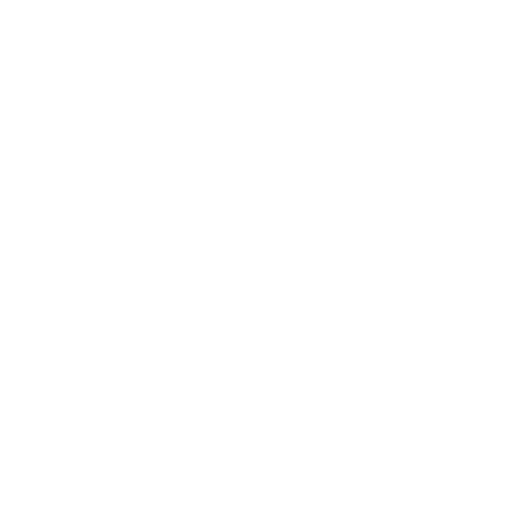 Simple and Easy
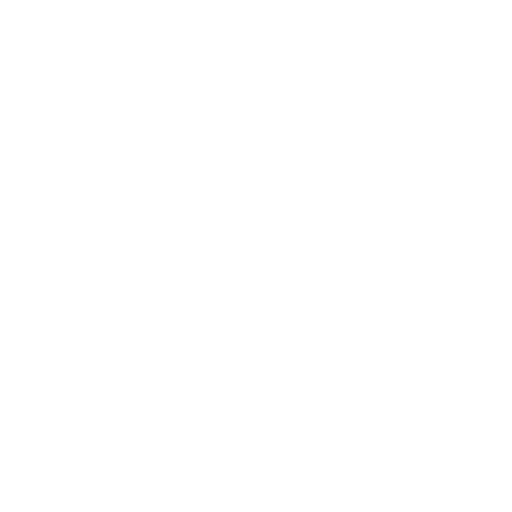 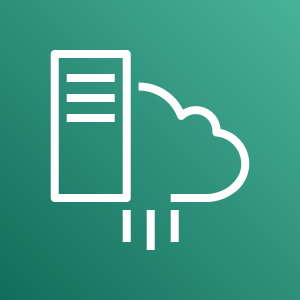 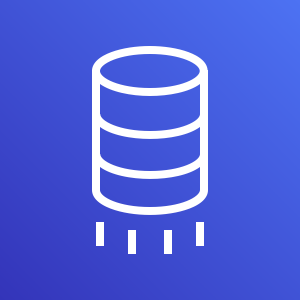 AWS Database Migration Service
AWS Server Migration Service
Export VM from Azure and import into AWS using VMIE
[Speaker Notes: Previously, customers who wanted to switch from Azure to AWS needed to develop complex scripts, which can be a laborious process. That was 1 year ago. 

Now it’s simpler than ever with a scripted way to perform migration. Easily export a VM from Azure and import into AWS into an EC2 AMI, which supports both Windows and Linux, using VM import export tool.


https://aws.amazon.com/ec2/vm-import/
https://aws.amazon.com/server-migration-service/faqs/

VM Import/Export è incluso gratuitamente nelle tariffe standard di utilizzo di Amazon EC2 e di Amazon S3.
Puoi importare VM Windows e Linux che impiegano i formati di virtualizzazione VMware ESX o Workstation, Microsoft Hyper-V e Citrix Xen.
Le istanze EC2 importate potranno inoltre essere esportate in un secondo momento nei formati VMware ESX, Microsoft Hyper-V o Citrix Xen]
Programs to accelerate and aid migration
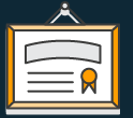 Rapid Migration POCs
Migration Acceleration Program (MAP)
Re:Think
Lift, shift and upgrade your SQL or Windows EOS workloads or migrate your first .NET SQL Server application in a week!

Rapid Migration offers customers a partner-led migration of one qualifying application build in a one-week engagement.
Accelerate time to value with Re:Think.

Re:Think for Windows is designed to help prospective customers who want to migrate or build significant Windows Server, SQL Server, and .NET workload on AWS.
Leverage AWS expertise in migrating your workloads with MAP.

MAP provides tools, training, migration methodology, partner support and investment benefits to help with all things migration.
[Speaker Notes: To learn more about Re:Think contact:
rethinkforwindows@amazon.com

AWS re:Think for Windows is a program designed to encourage AWS customers to adopt EC2 Windows/EBS services. 
Help to migrate significant Windows Server, SQL Server, and .NET workloads on AWS.]
Learn from experienced partners
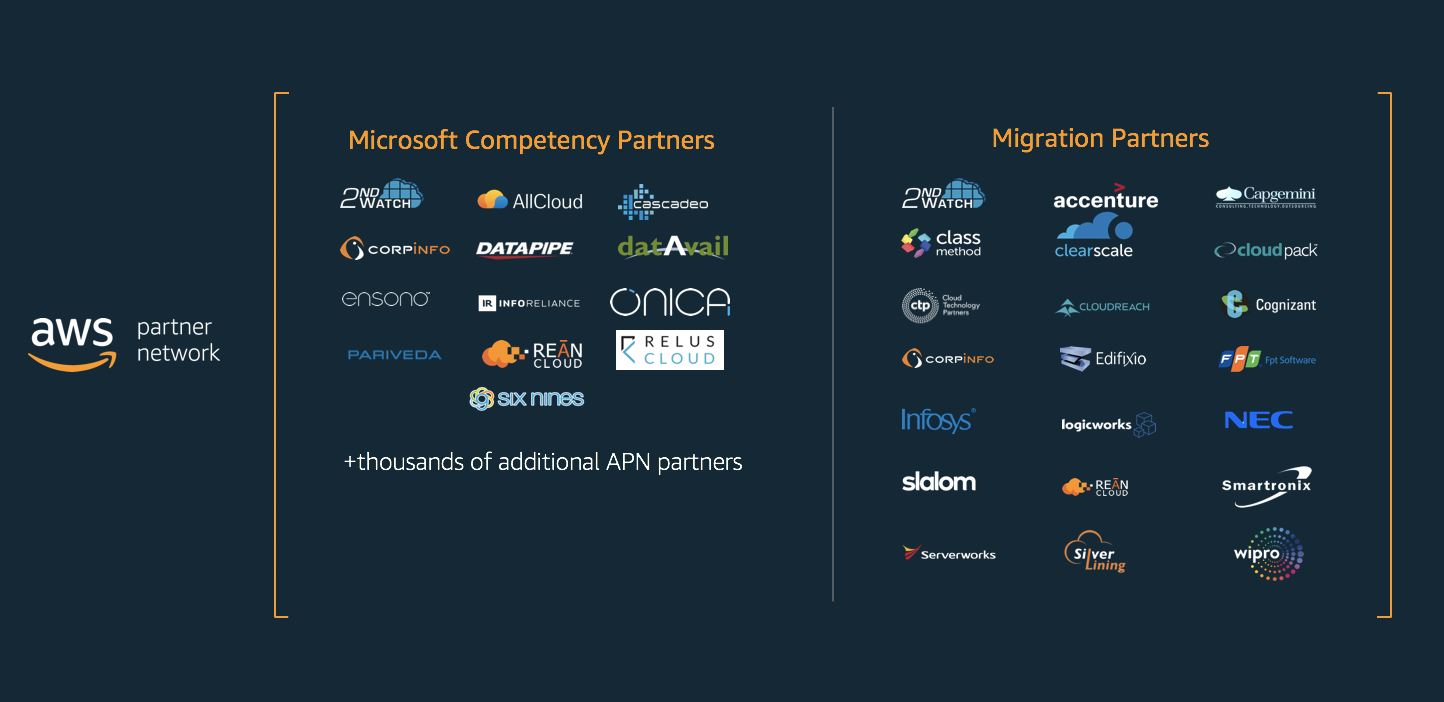 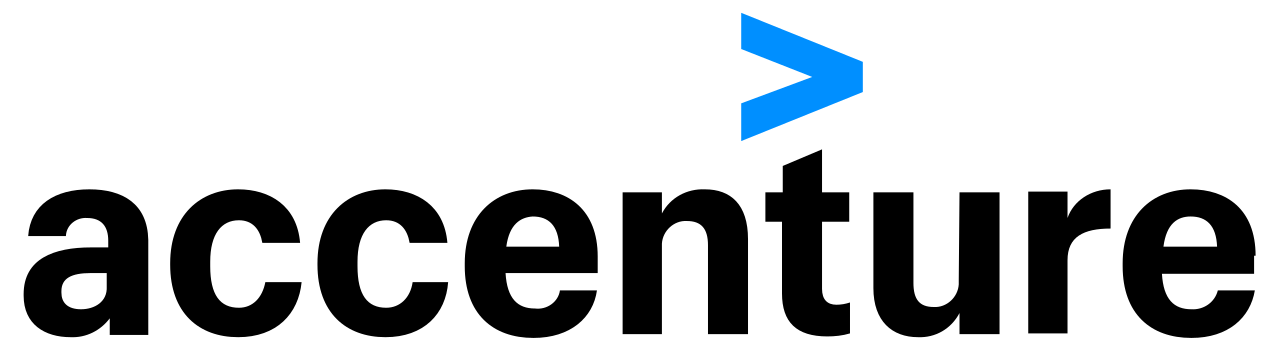 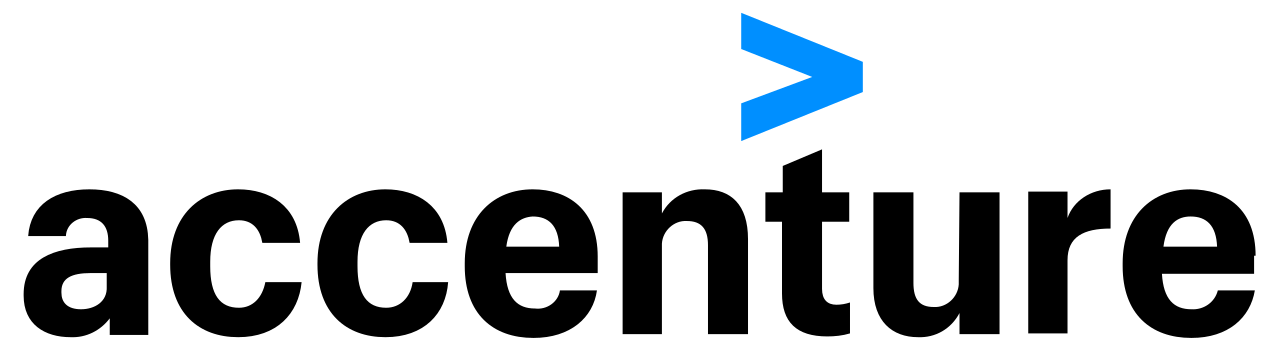 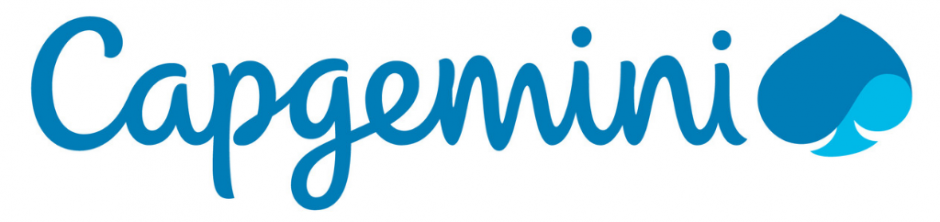 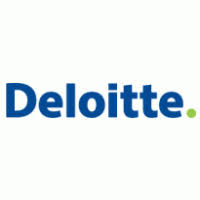 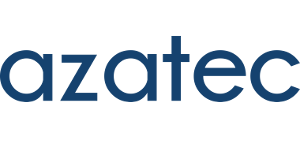 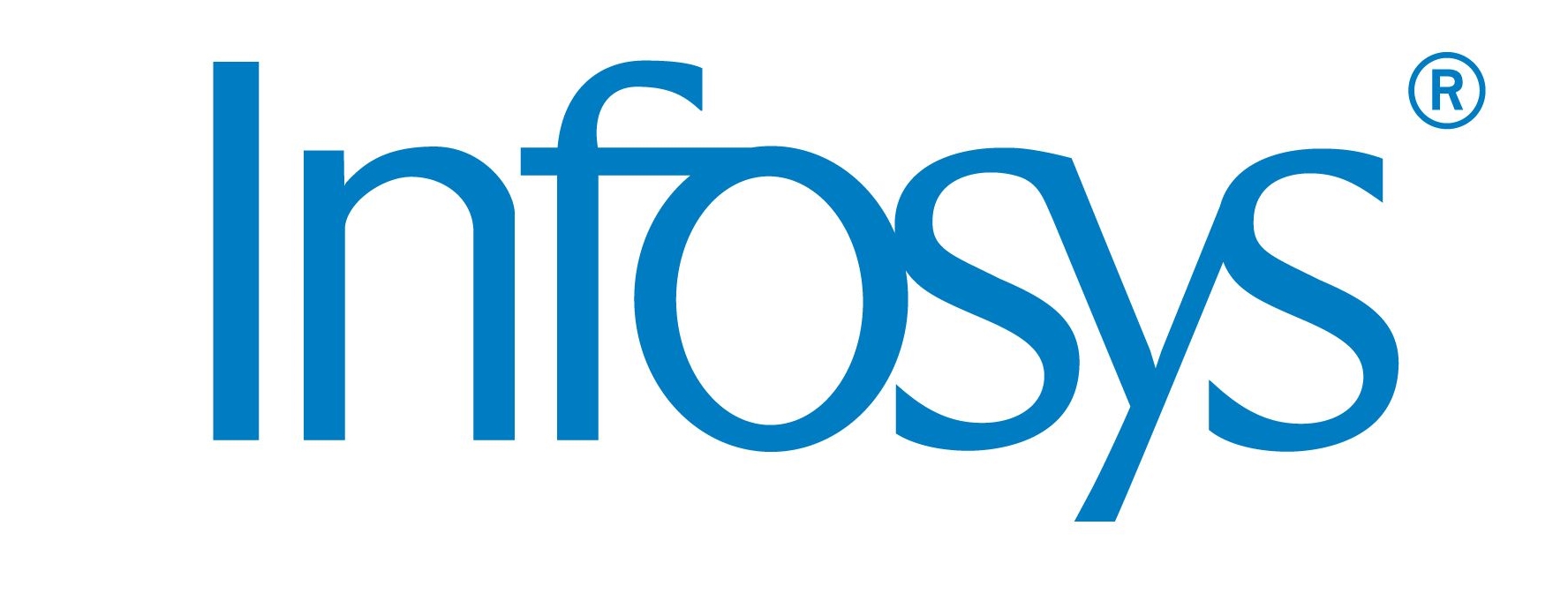 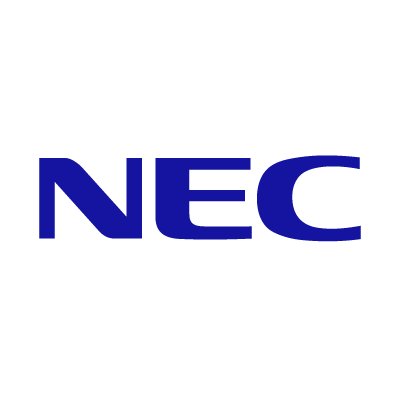 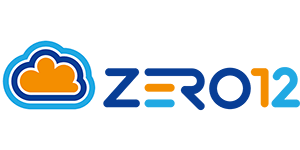 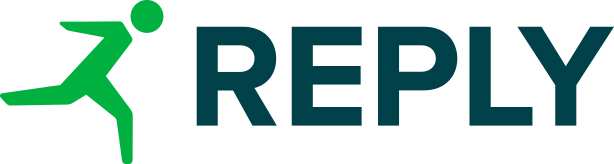 [Speaker Notes: Windows Rapid Migration Program (WRMP) and WRMP for EOS
Enabling qualified Microsoft Workloads partners to help customers rapidly migrate their first New Windows applications to AWS, or migrate and upgrade Windows/SQL Server 2008/R2 to AWS]
Windows training & resources to get started
Windows technical bootcamps
Onsite for partners and/or customers
Windows Workloads on AWS Bootcamp
AWS Developer Dojo
Migrating Windows Applications to AWS
Active Directory on AWS Bootcamp

Microsoft licensing on AWS
Live or on-demand webinars
Dedicated licensing specialist
Optimization and assessment tools
https://aws.amazon.com/it/windows/resources/licensing

Contact Us
microsoft@amazon.com
Learn more at:http://aws.amazon.com/windows/

Take a free Test Drive:http://aws.amazon.com/testdrive/

AWS for Microsoft YouTube Channelhttps://www.youtube.com/playlist?list=PLhr1KZpdzukdJllxulUM7pMB7aJ2_FfTP
[Speaker Notes: To learn more about what AWS can do for your business, talk to me about scheduling a follow-up assessment, where we can discuss how to help you achieve the outcomes that are most critical to your business with AWS.

You can also visit the AWS Marketplace to see what software that your organization is currently running is available for immediate deployment in the AWS Cloud.

AWS for Microsoft YouTube channel for technical demos and tips: https://www.youtube.com/playlist?list=PLhr1KZpdzukdJllxulUM7pMB7aJ2_FfTP


To learn more or try out the AWS cloud for free, contact us at Microsoft@Amazon.com,  or visit any of the links on-screen.]
Benefits of AWS for Windows workloads
Most experience
10 years experience running Windows Server workloads in the cloud
Global reach & high availability
64 availability zones spanning 21 geographic regions
Customer obsession & innovation
165+ services offerings
Largest ISV & partner community
Tens of thousands of APN Partners from across the globe
Security & compliance
50+ compliance attestations
Improve TCO
72 price reductions since 2006
cgambard@amazon.it
Thanks!
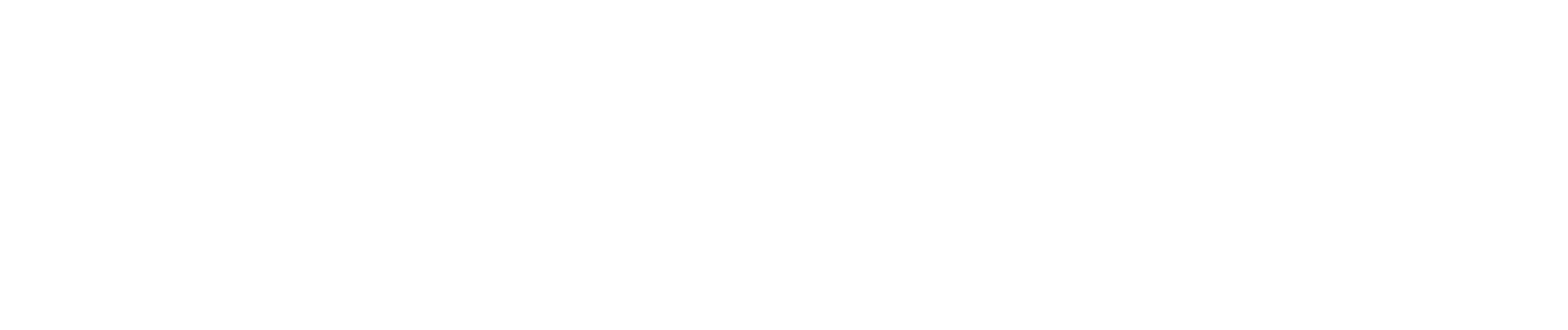